VIMS inventory workflow
Monthly restocking amount calculation
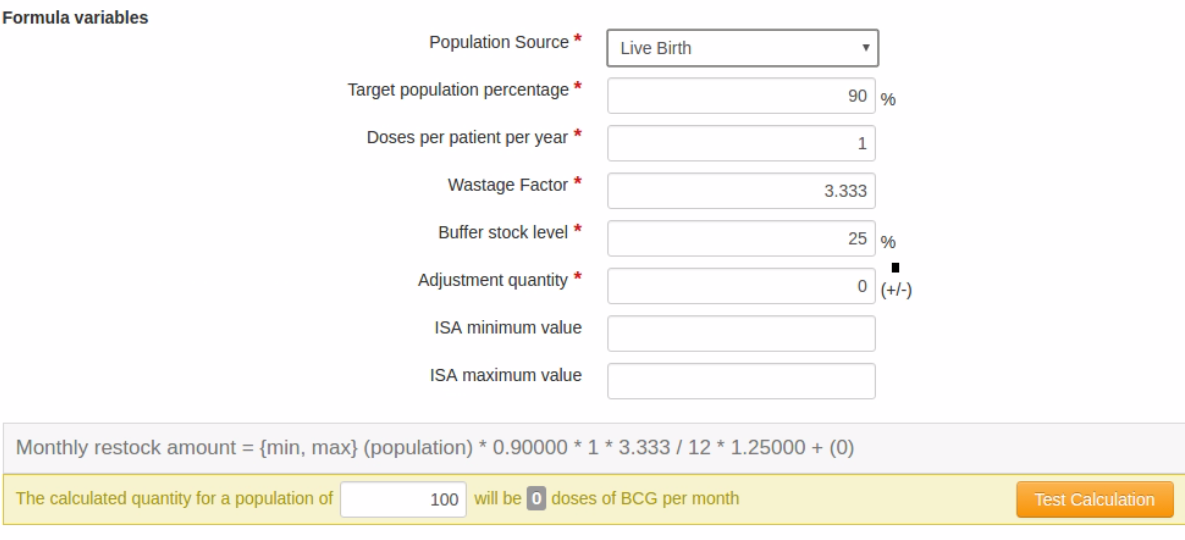 VIMS calculates demand forecast by warehouse
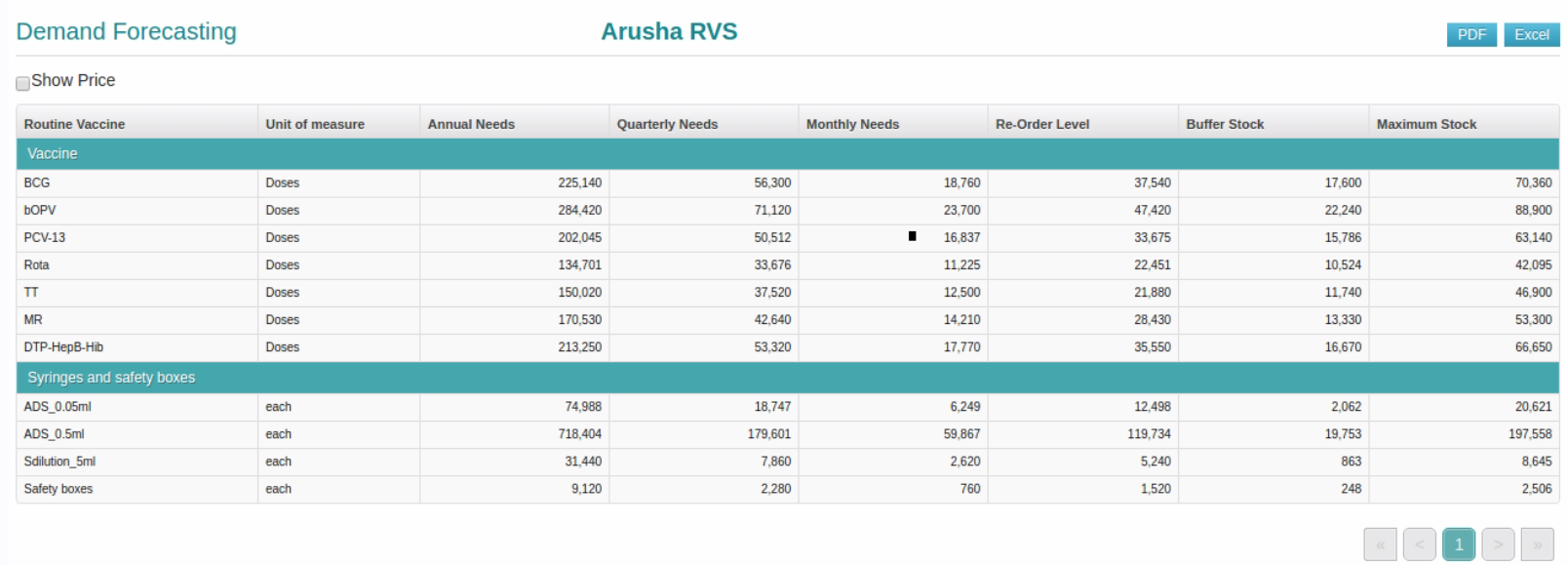 VIMS auto-calculate quantity to order
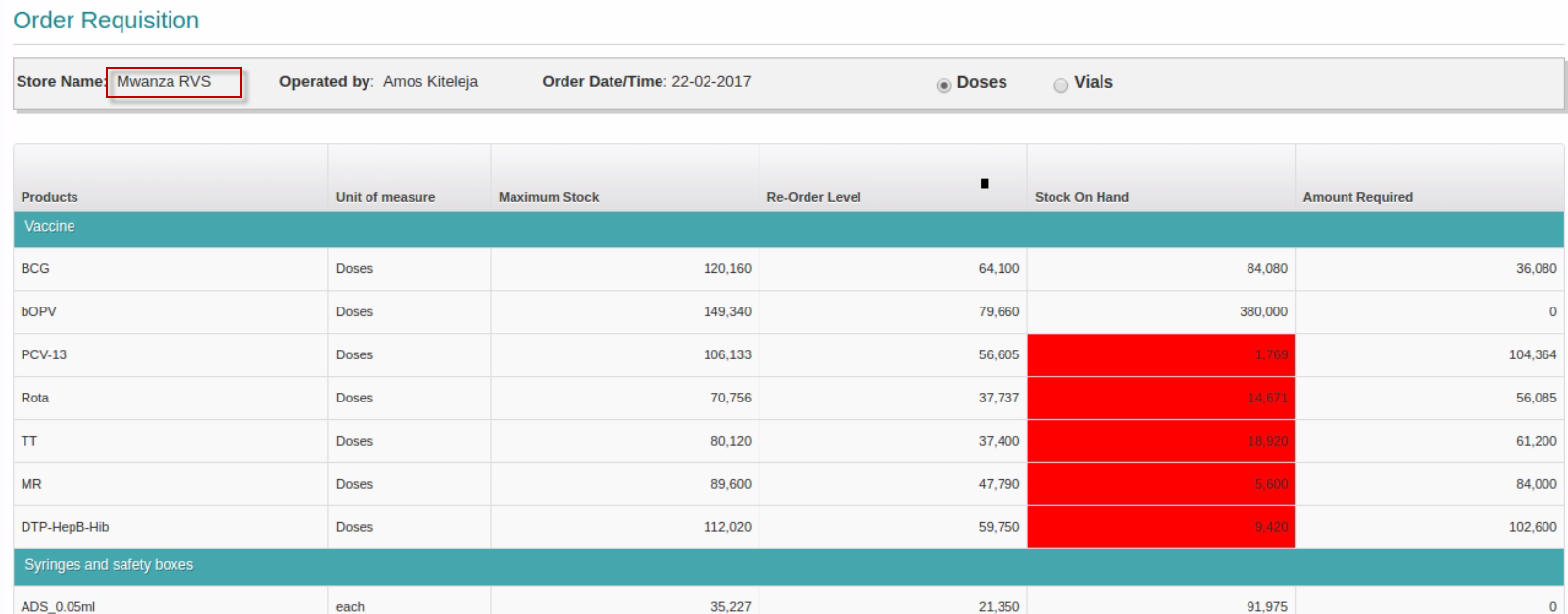 VIMS maintains Max/Min policy by WH and product
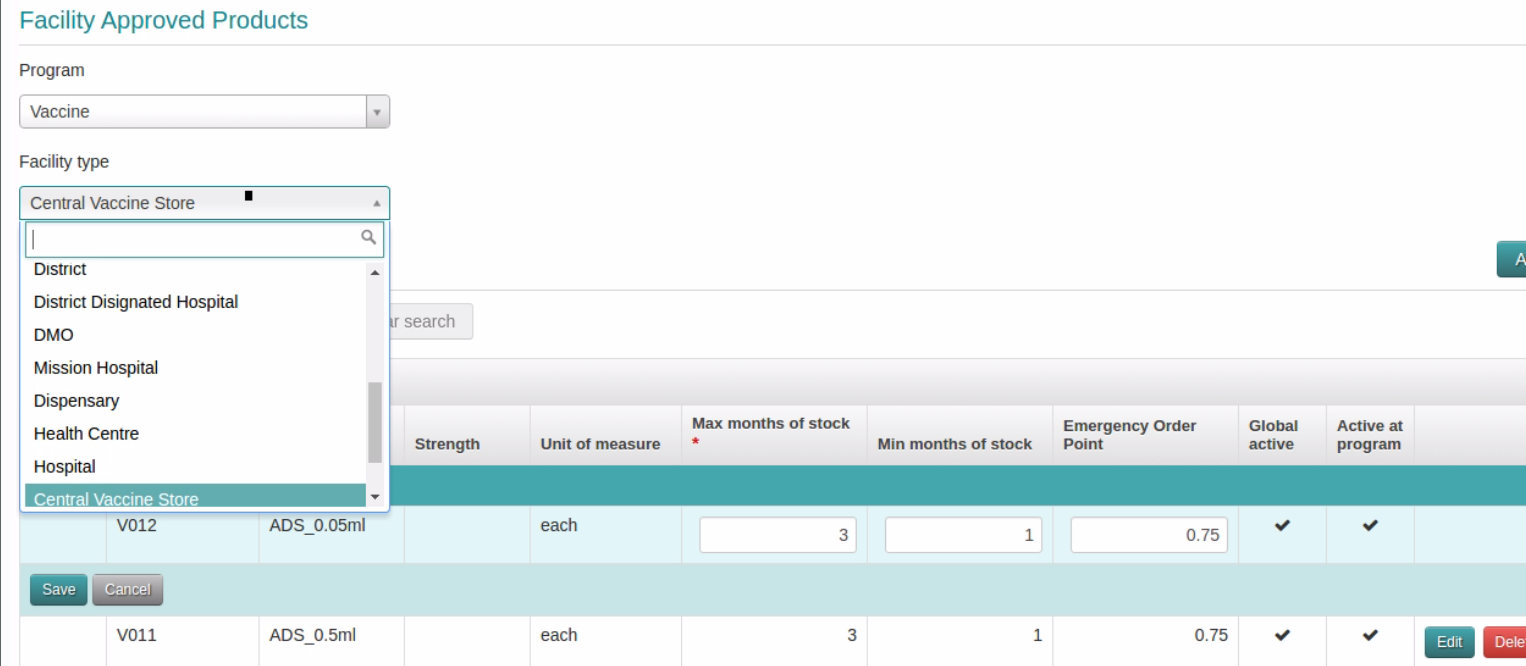 Districts places requisition
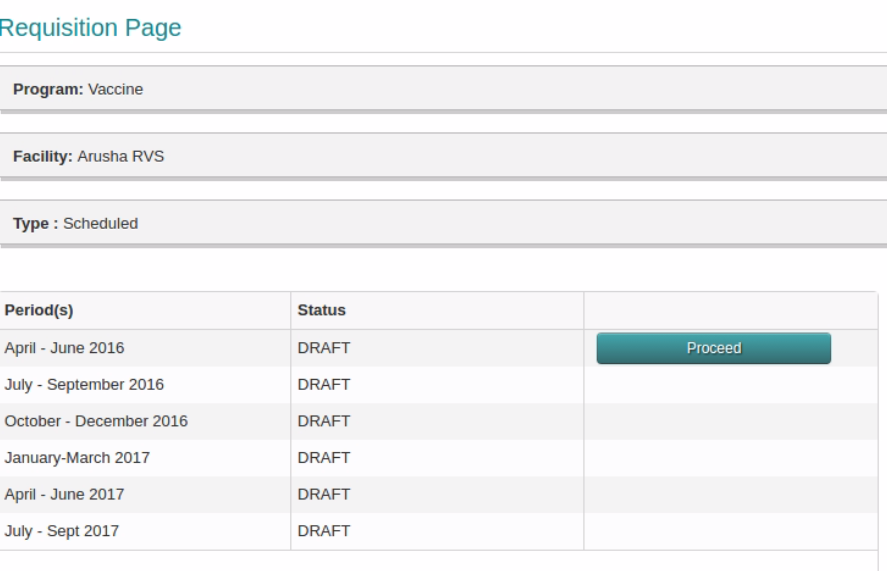 Requisition
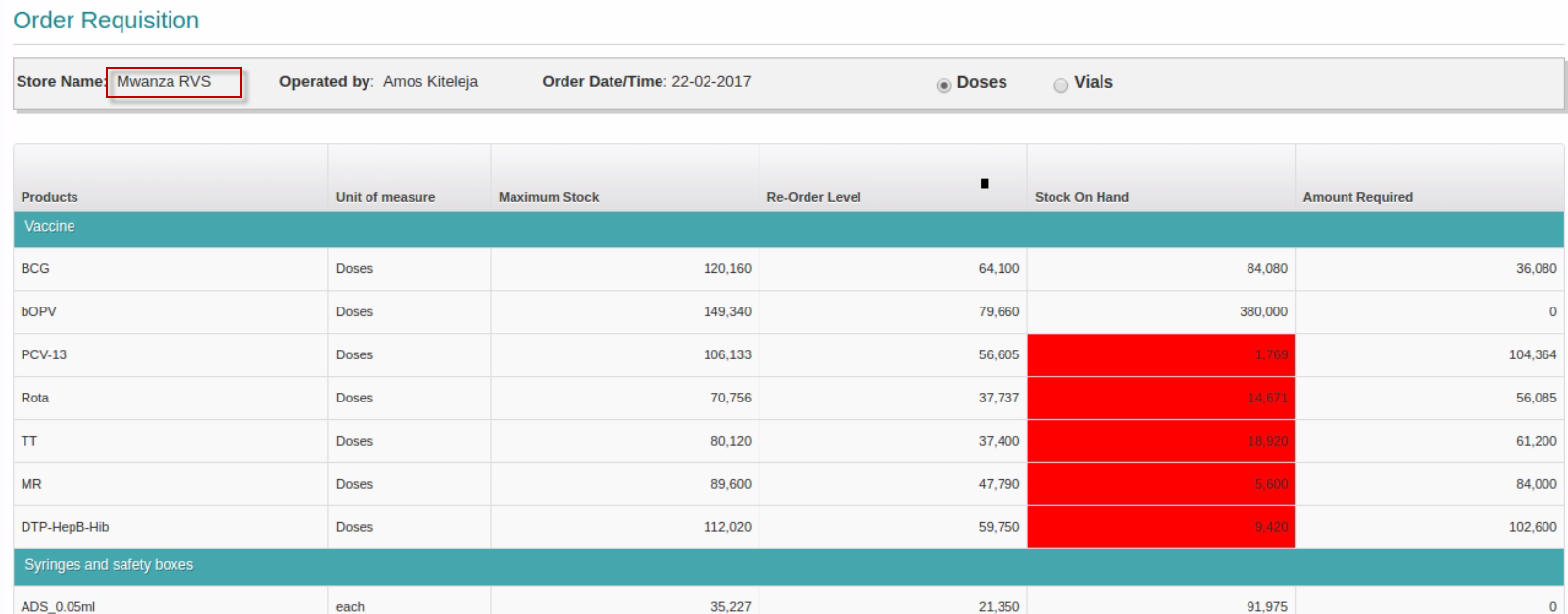 Regional manager sees pending orders
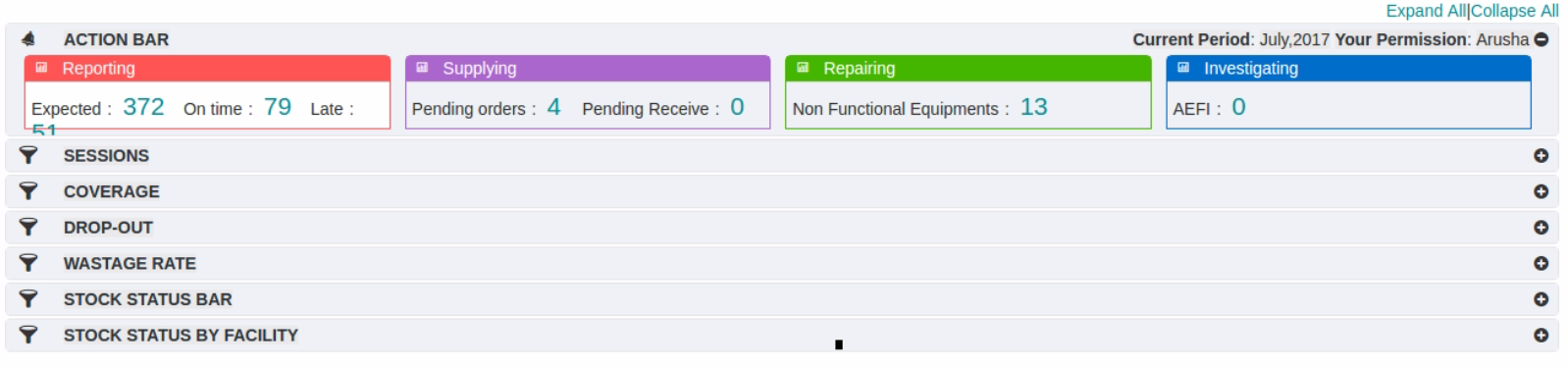 Requisitions/Orders to fulfil
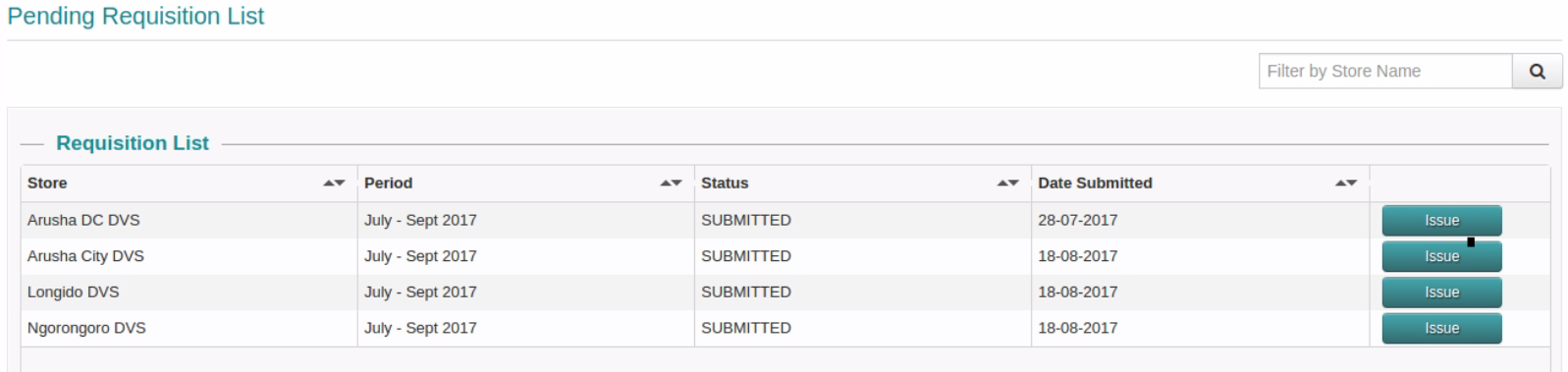 Actual distribution/issue
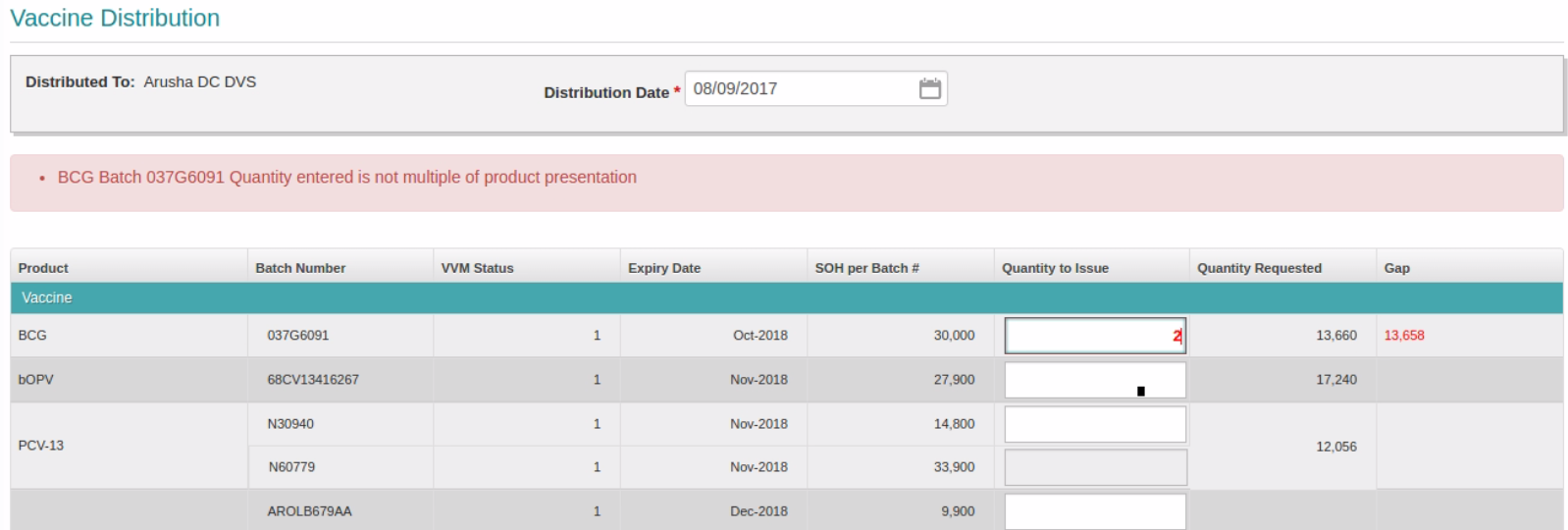 VIMS generates issue voucher
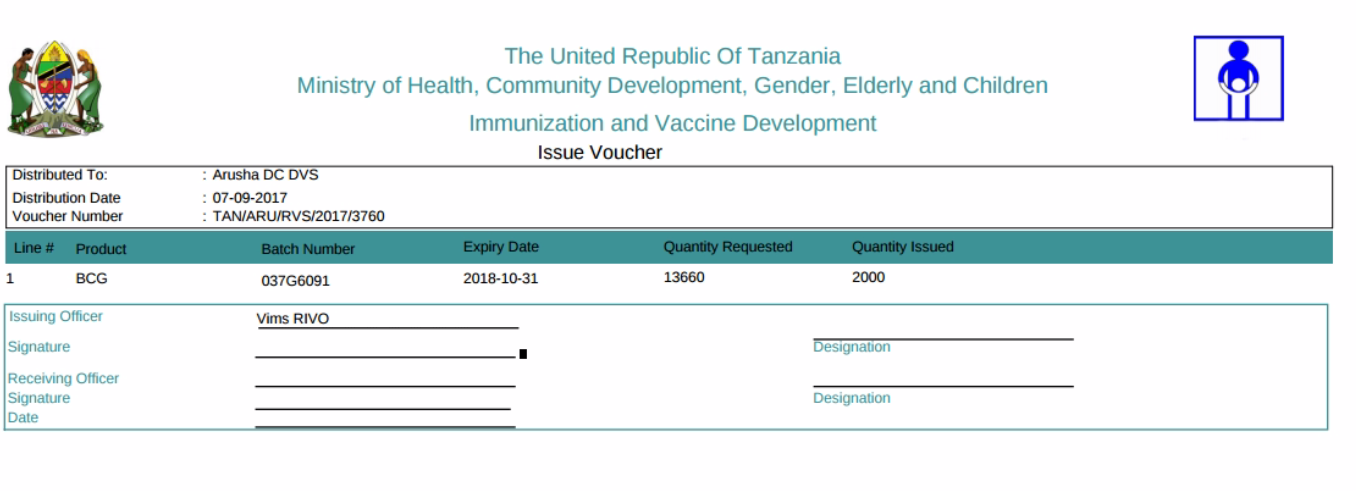 District receives stock and provide POD
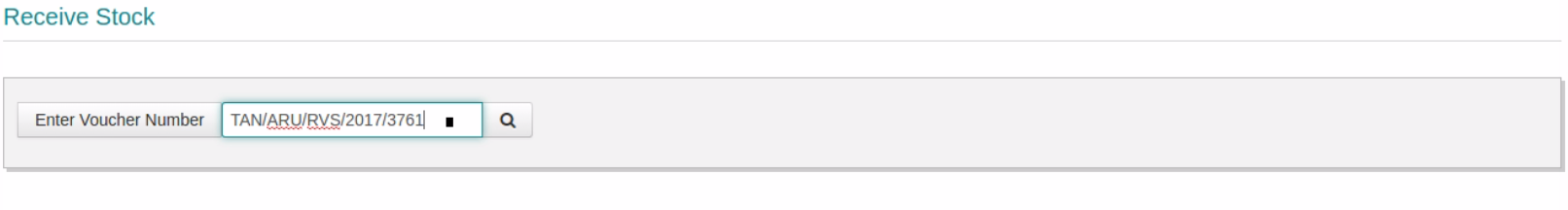 Stock status reports shows monthly needs
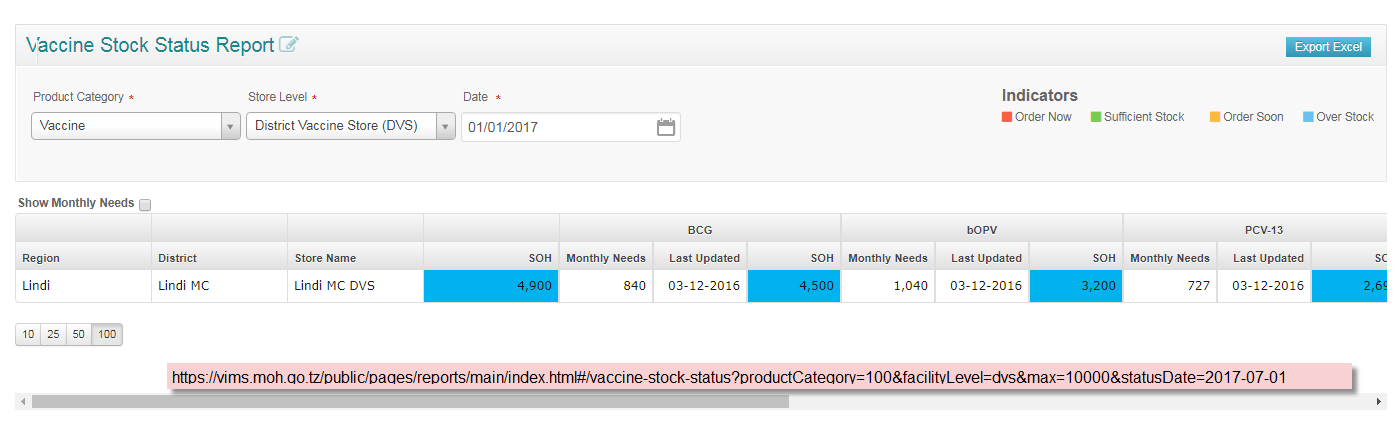 Stock ledger shows details
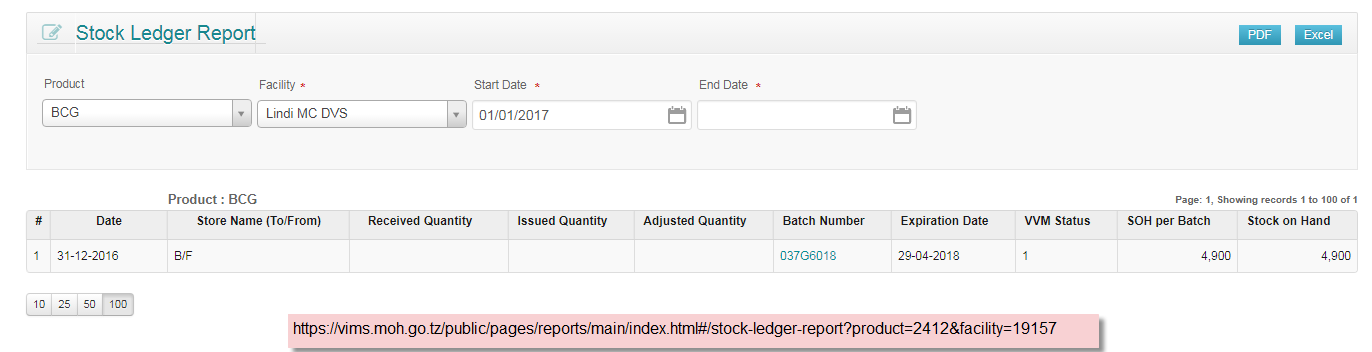